Settings – iOS Device
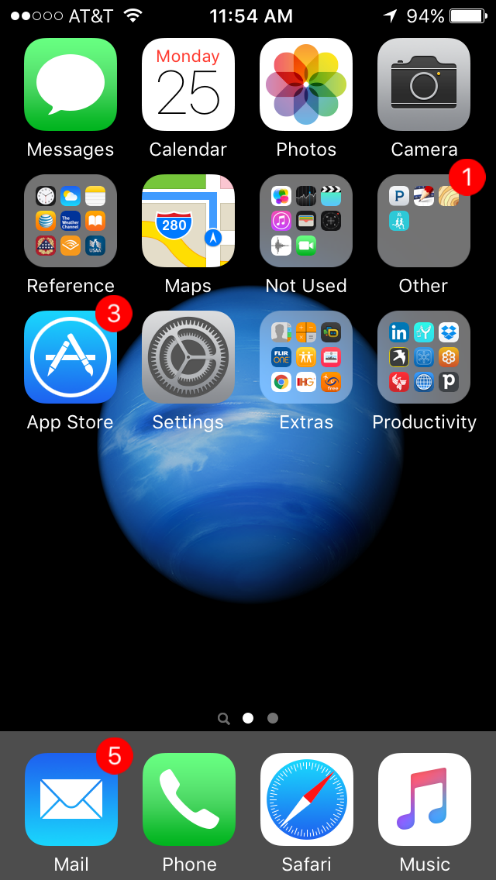 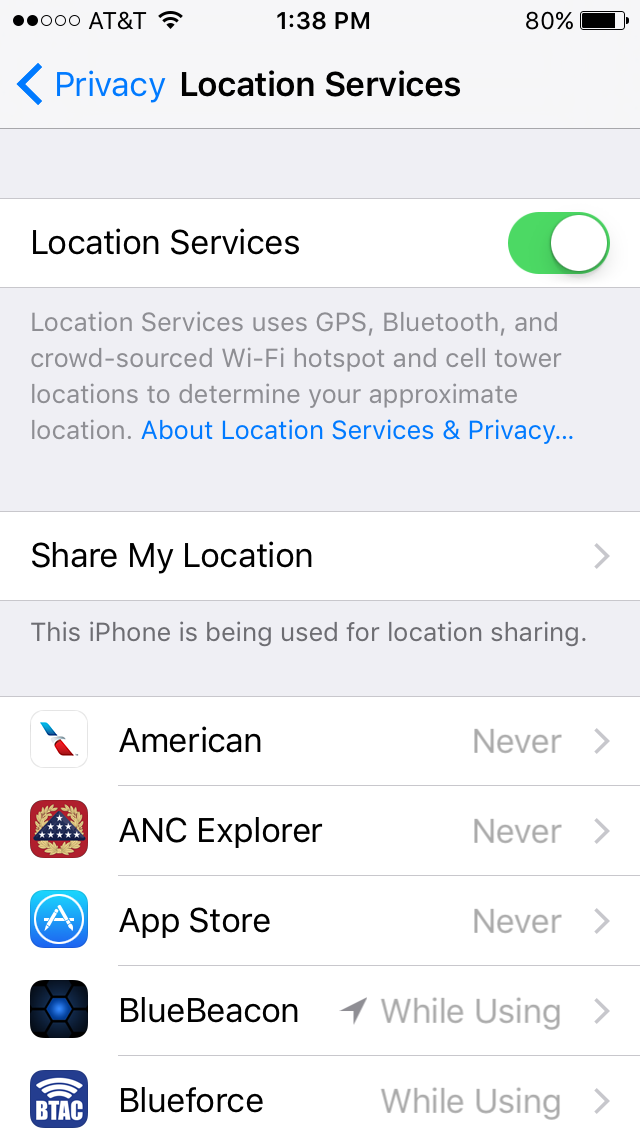 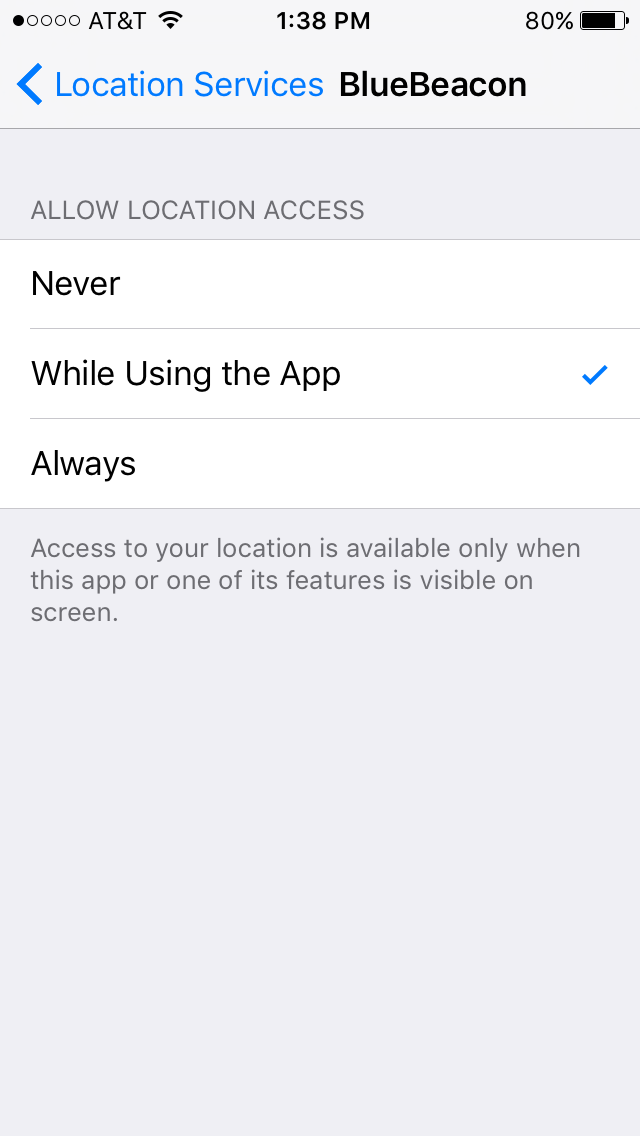 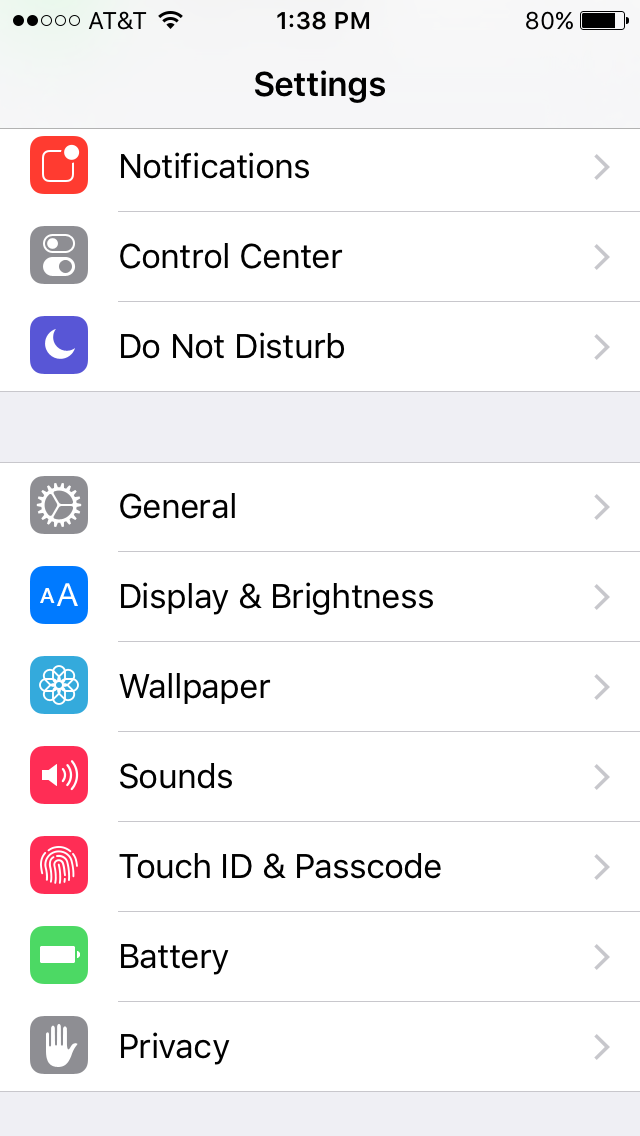 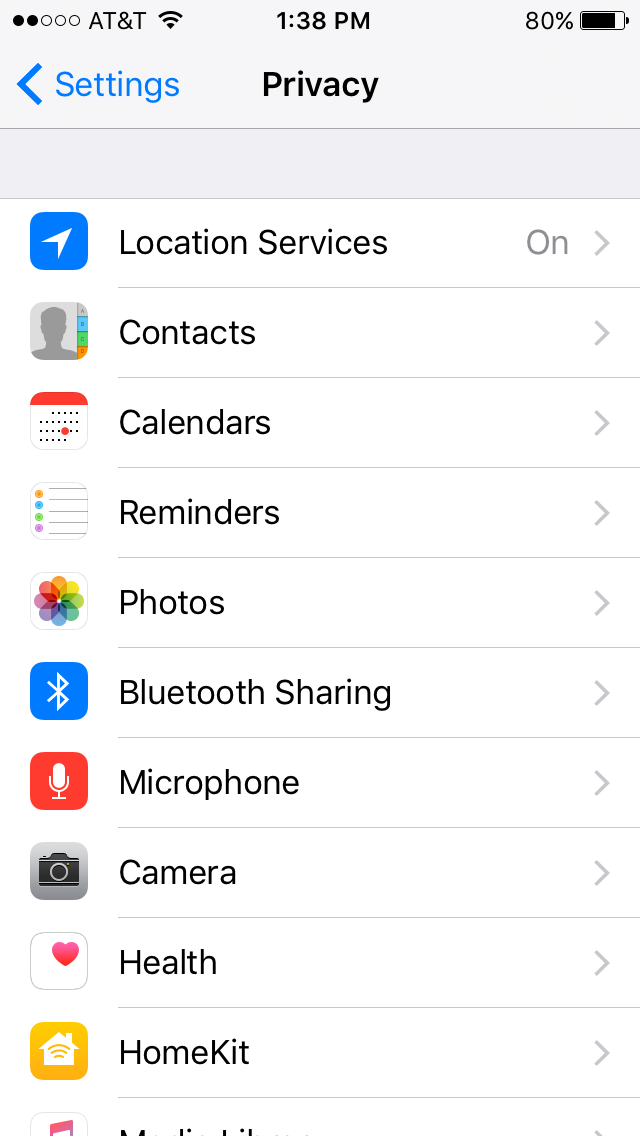 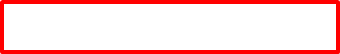 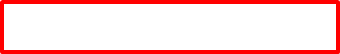 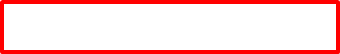 SELECT the Settings Icon
SELECT Privacy
SELECT Location Services
SELECT “While Using the App”
SELECT BlueBeacon